Kompetenzen für die (digitale) Zukunft
Online-Lerneinheiten für die Herausforderungen von morgen
2-stündige Online-Lerneinheiten
Selbststudium
Angebot wird laufend erweitert
attraktive und abwechslungsreiche Gestaltung
Abschlussbestätigung nach erfolgreicher Absolvierung
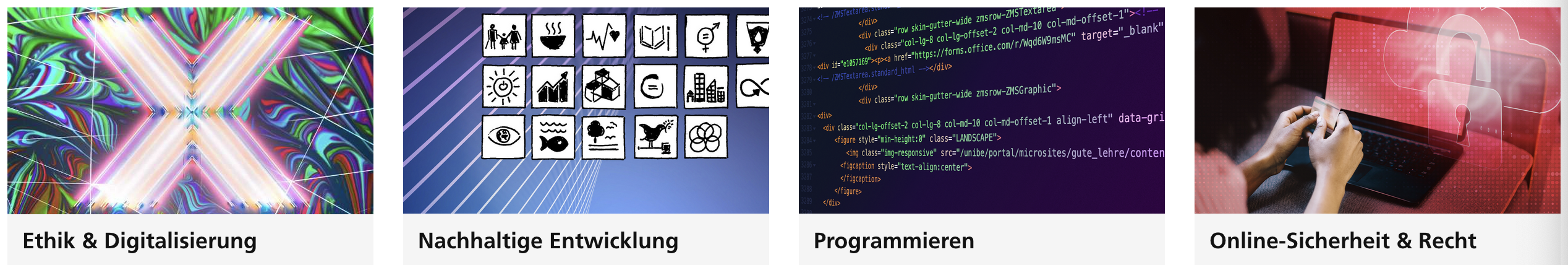 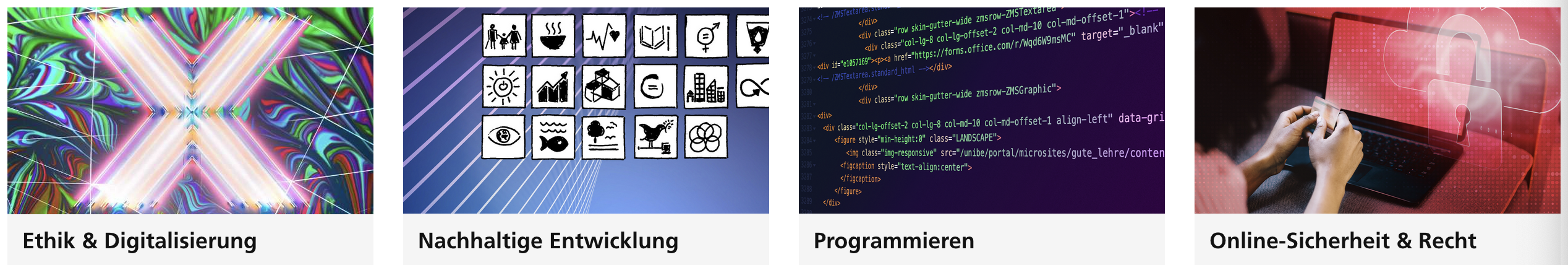 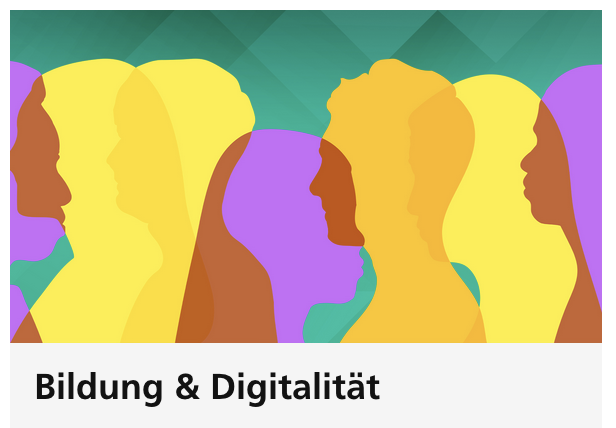 Kompetenzen für die (digitale) Zukunft
Coming soon …
Economic aspects of digitisation
Human bodies in the digital age
Gerechtere Algorithmen
E-Demokratie
Hate speech
Kritisches Denken
Erfolgreich gründen im digitalen Zeitalter
Collecting data, avoiding bias
Data processing
Informationsnutzung
Digital Scholarship
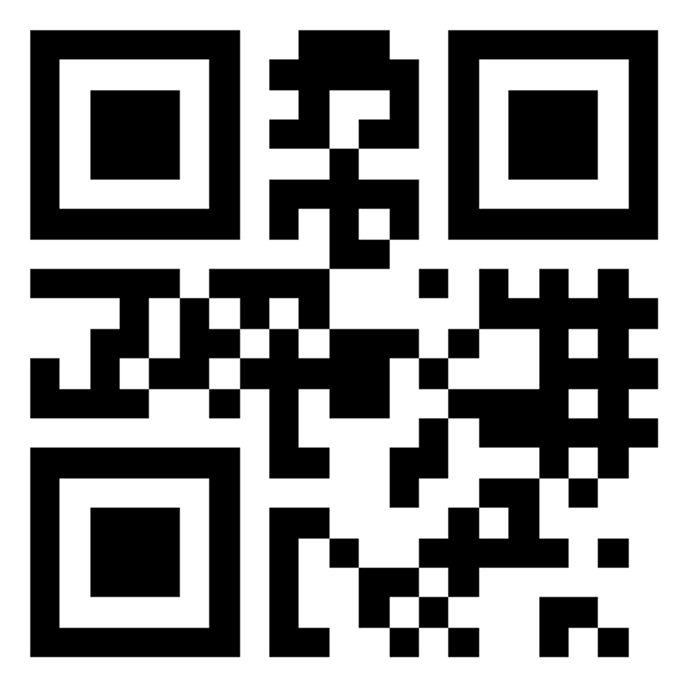 www.unibe.ch/kdz